Difficulty sleeping
Insomnia
Introduction
temporary insomnia can often be managed by the pharmacist.
Over-the-counter (OTC) products to aid sleep (the antihistamines diphenhydramine and promethazine.
An initial focus on sleep hygiene and careful explanation that antihistamines are for short-term use are therefore important.
Sleep disorders are classified as follows: 
Transient (days). 
Short term (up to 4 weeks). 
Chronic (longer than 4 weeks).
What you need to know
Age 
Symptoms 
       Difficulty falling asleep 
       Waking during the night 
       Early morning waking 
       Poor sleep quality 
       Snoring, sleep apnoea, restless legs
Duration 
Previous history 
Contributory factors 
          Shift working, being away from home 
          Alcohol
          Caffeine –coffee, tea, cola 
          Stressful events 
Current sleep hygiene 
Medication and Medical problems
When to refer
Suspected depression 
Chronic problem (longer than 4 weeks’ duration)
Children under 16 years 
Snoring, apnoea, restless legs 
Associated physical conditions 
Suspected alcohol problems/dependency 
Recreational drug dependence
There should be an improvement within days: refer after 1 week if the problem is not resolved.
Antihistamines (diphenhydramine and promethazine)
reduce sleep latency and also reduce nocturnal waking
should be taken 20–30 min before bedtime
can be recommended for adults and children over 16 years.
Tolerance to their effects can develop.
They should not be used for longer than 7–10 consecutive nights.
Have anticholinergic side effects, including dry mouth and throat, constipation, blurred vision and tinnitus.
Should not be recommended for pregnant or breastfeeding women.
Benzodiazepines
Should not be used for longer than 2–4 weeks
They are addictive, and many people get discontinuation symptoms if they stop them abruptly.
long-term use of nitrazepam and temazepam can cause considerable harm.
Complementary therapies
Aromatherapy like lavender oil
Melatonin
Available only as prescription-only medicine
It is produced by the body’s pineal gland during darkness and is thought to regulate sleep.
Has a short half-life (2–3 h)
increased total sleep time and improved sleep quality.
St John’s wort (Hypericum)
A herbal remedy, is commonly used in the self-treatment of depression
can induce drug metabolising enzymes and a number of important interactions with conventional drugs
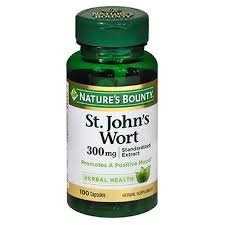 Nasal plasters for snoring
work by opening the nostrils wider and enabling breathing through the nose rather than through the mouth.
applied each night for up to 1 week to retrain the breathing process.
Can be used during pregnancy
Practical points
Sleep hygiene
Establish fixed times for going to bed and waking up
Not watching TV or using phones,tablets or computers
Try to create a relaxation period before going to bed.
Maintain a comfortable sleeping environment
Using thick curtains or blinds, an eye mask
Avoid napping during the day. 
Avoid caffeine, nicotine, and alcohol within 6 h of going to bed. 
Avoid exercise within 4 h of bedtime 
Avoid eating a heavy meal late at night. 
Avoid watching or checking the clock 
Only use the bedroom for sleep
Other things
Exercise
Bathing
Using heat